科研信息化云服务
中科院网络中心  南凯
2015年8月
提纲
科技云 sciencecloud.cn
科技云资源池
科技网通行证
联盟认证技术 (OAuth, SAML)
无线漫游服务 CSTNET-Roam
科技云服务门户
sciencecloud.cn
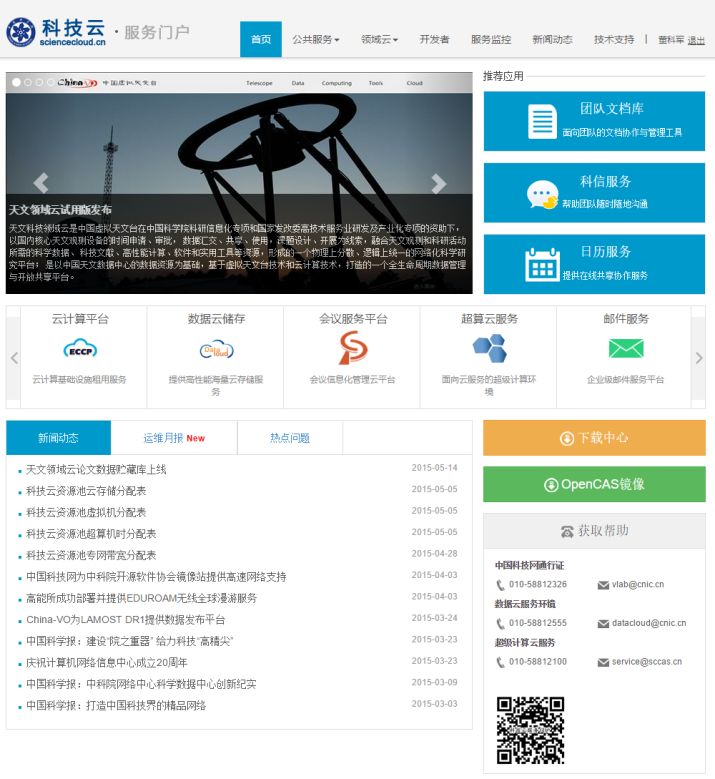 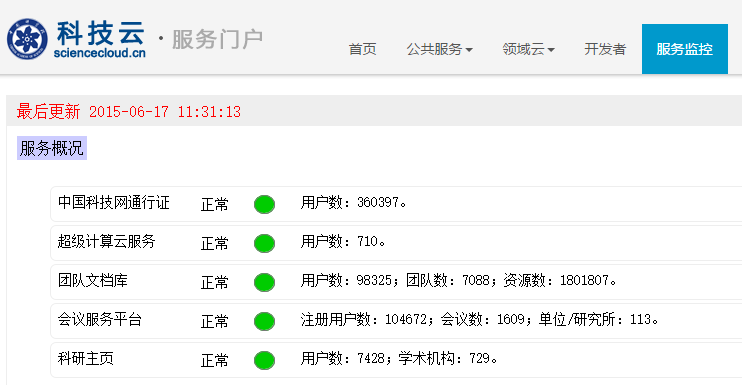 * 中科院十二五信息化建设专项
[Speaker Notes: 打星号的为未接入通行证/认证联盟的服务]
科技云平台的应用集成
到2015年5月31日，科技网通行证为174个应用提供支持，这些应用在科技云平台上可以进而实现交互和集成
在全院范围内提供稳定服务
注：中国科学院邮箱、团队文档库、院国际会议服务平台、科技网用户服务中心除外
[Speaker Notes: 加粗的研究所至少接入两个第三方应用。]
科技云服务管理与监控
服务管理
服务监控
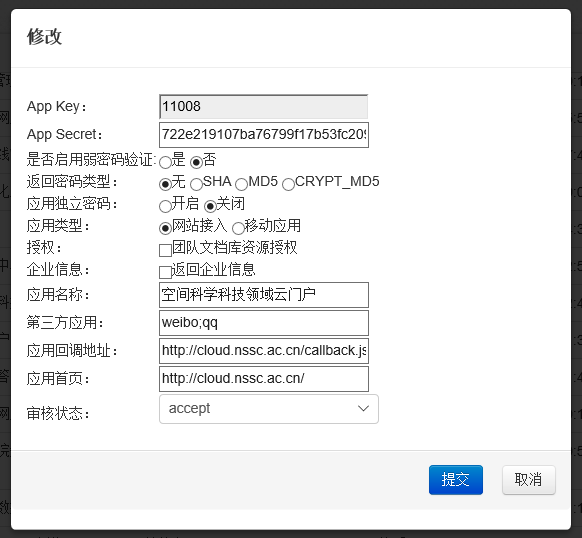 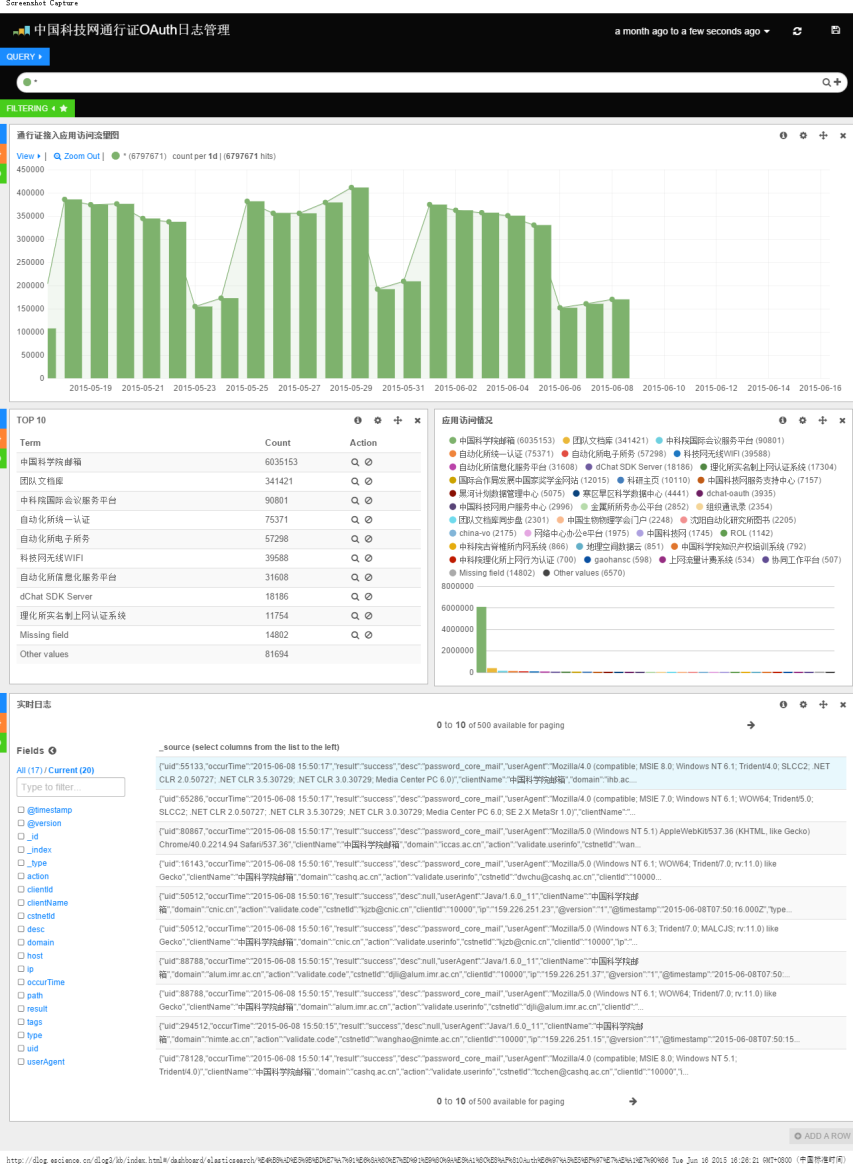 科技云门户
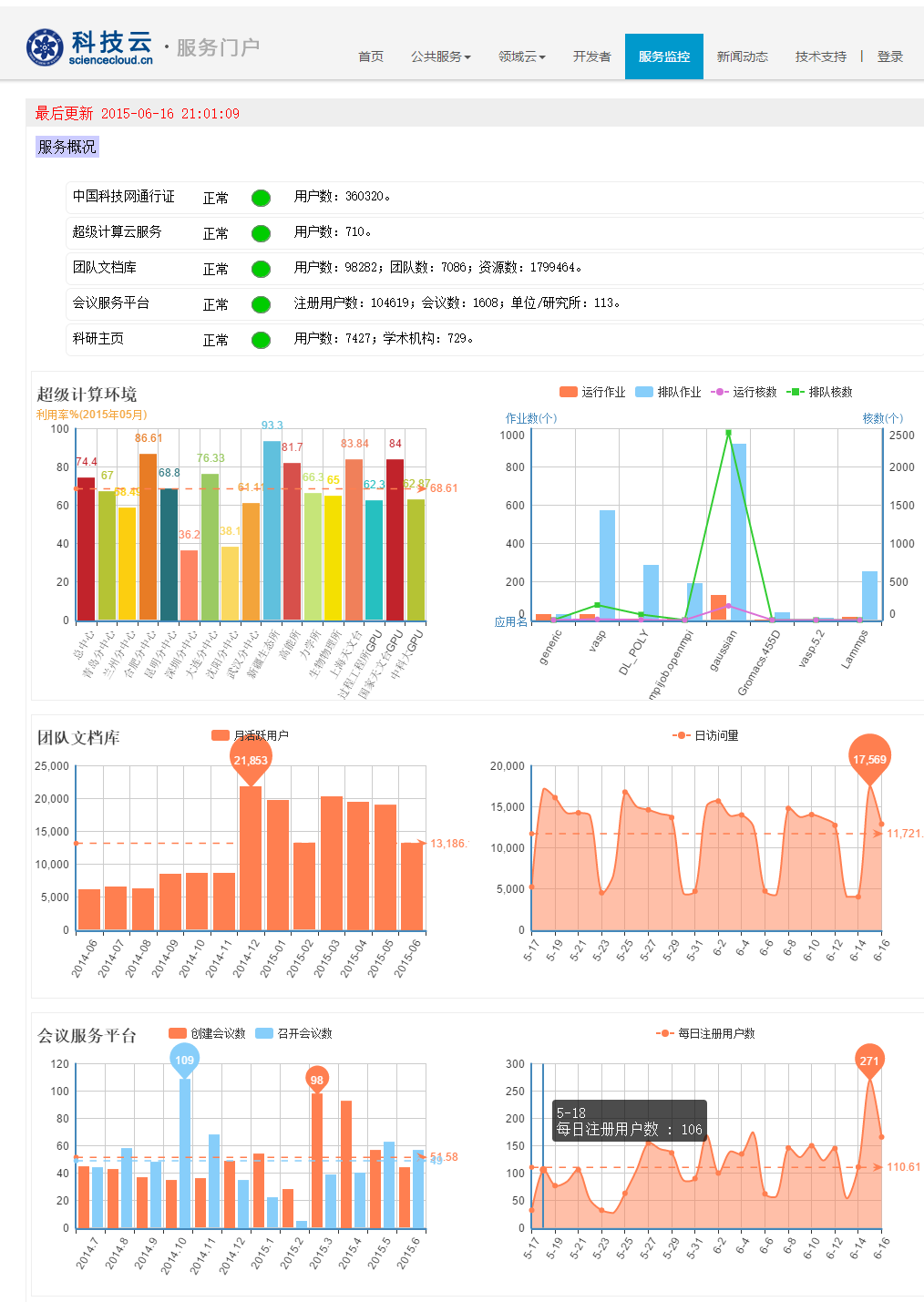 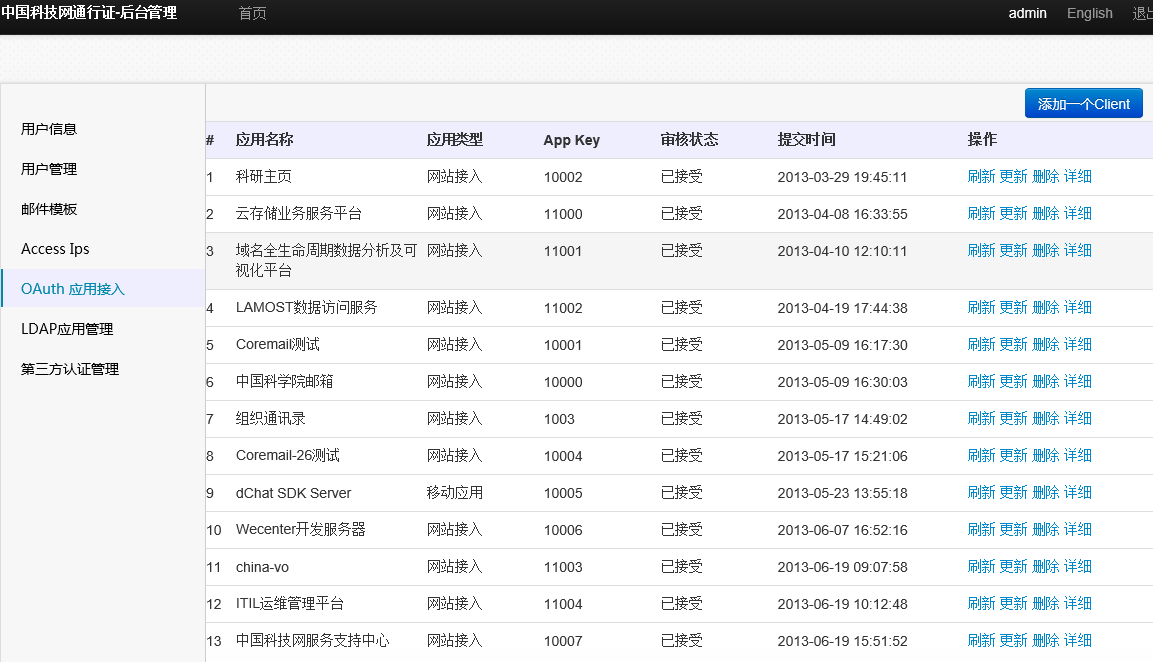 科技云资源池 – 欢迎使用
推动科技云各类资源共享，为实现进一步技术对接和资源集成提供基础
免费、界定范围、先提供、求实效、公开、使用中优化
2014年12月发布《科技云资源池共享服务管理办法》
已完成了7类共11项共享资源以及25项资源池需求
各资源池共享和使用双方签订服务协议，并在科技云门户发布分配结果
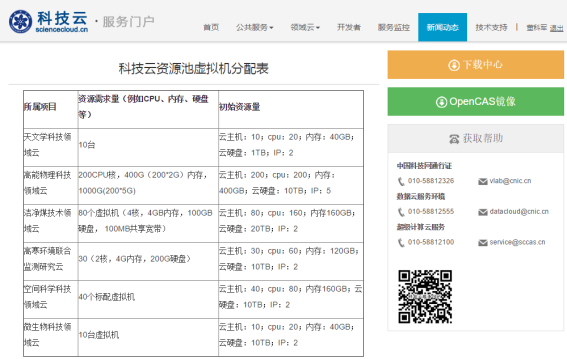 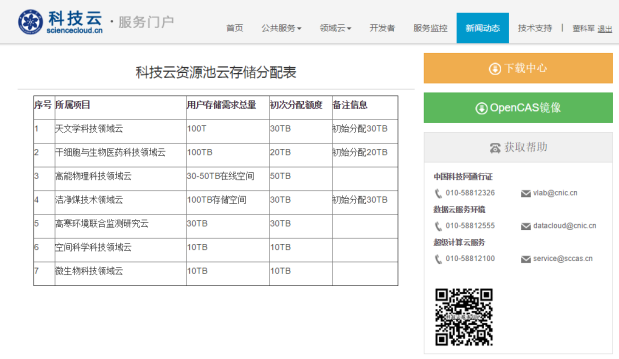 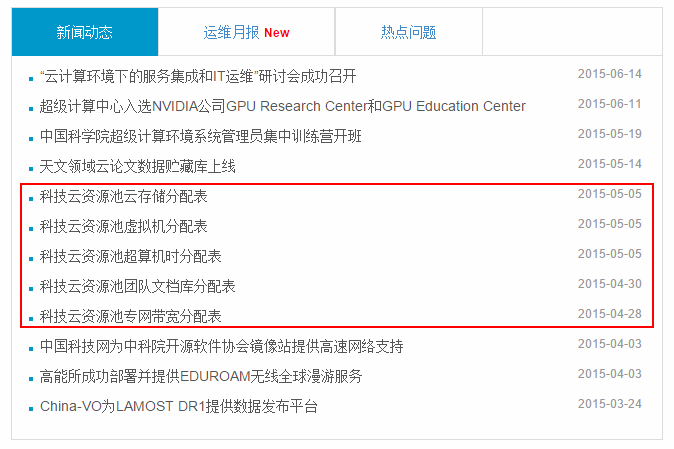 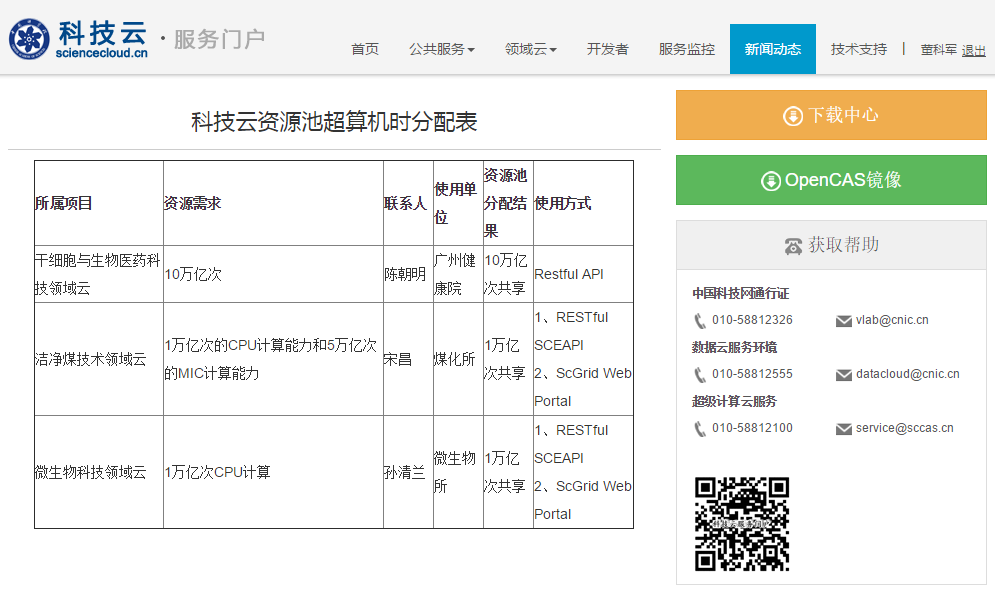 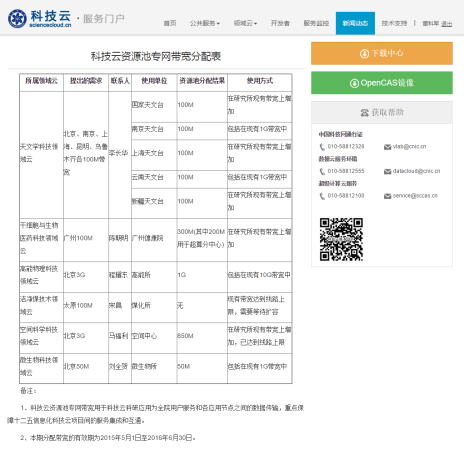 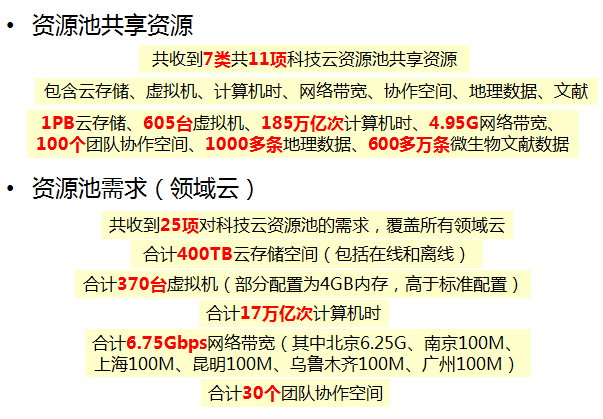 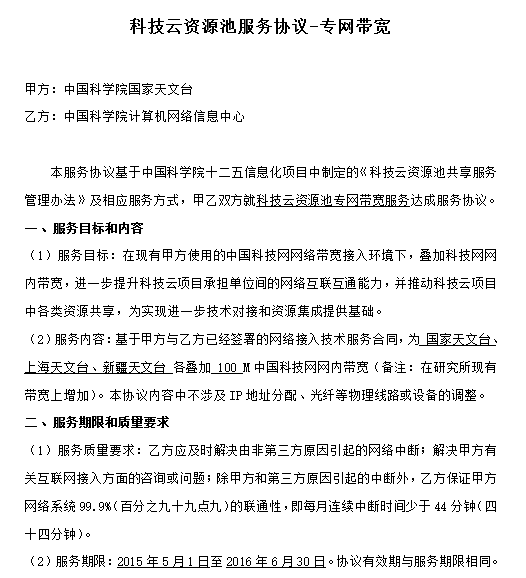 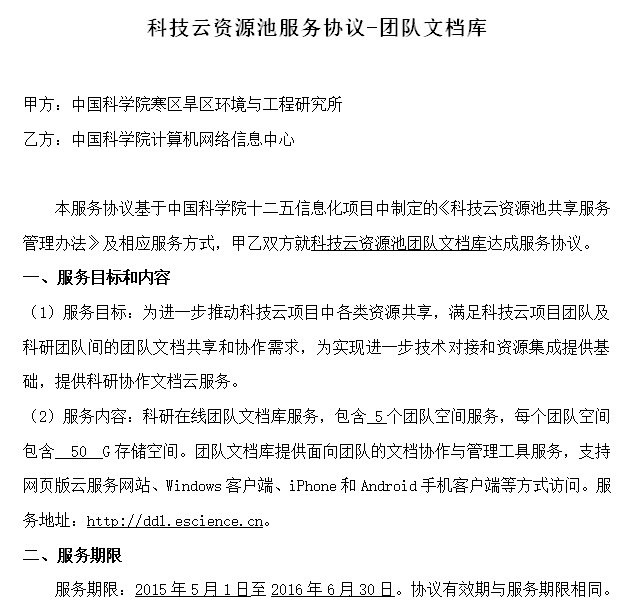 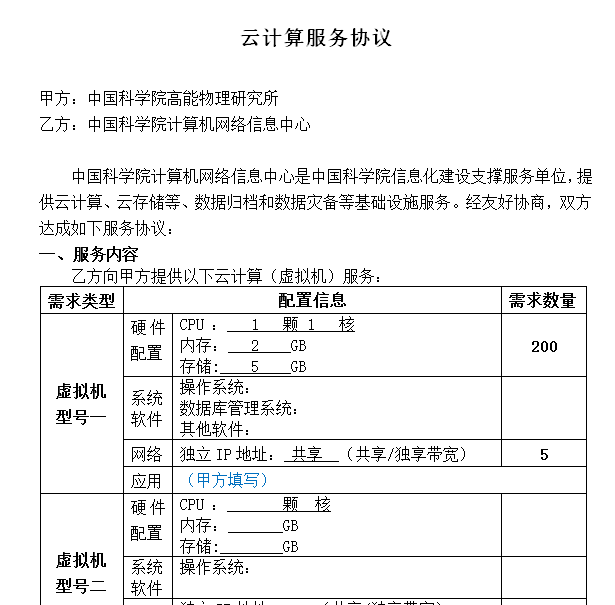 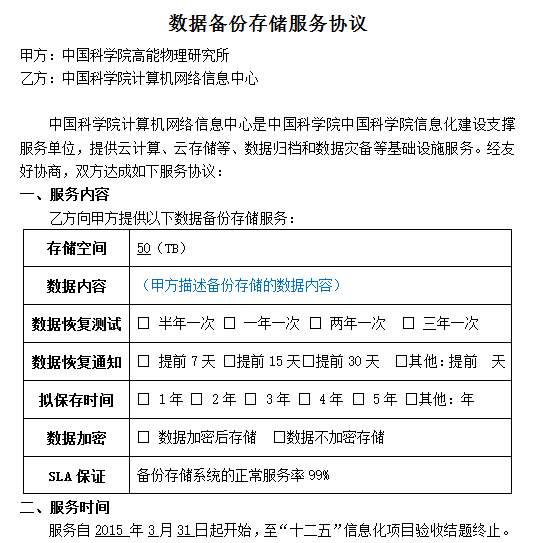 资源池专网助力提升云服务质量
科技云资源池专网带宽
用于为全院用户服务的科技云各科研应用节点之间的数据传输，重点保障十二五信息化科技云项目间的服务集成和互通。
签订服务协议，
2015年5月1日开通
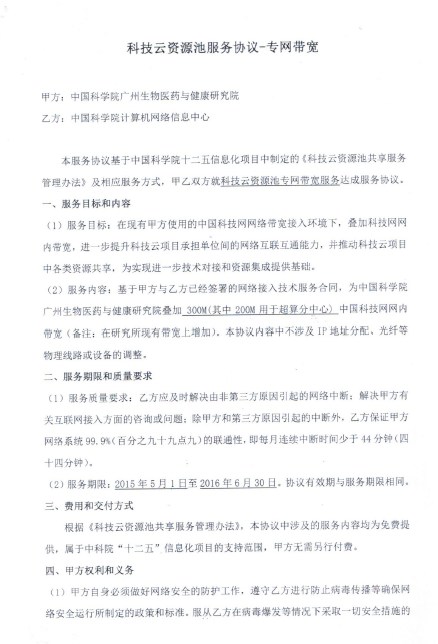 云计算
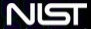 Cloud computing is a model for enabling ubiquitous, convenient, on-demand network access to a shared pool of configurable computing resources (e.g., networks, servers, storage, applications, and services) that can be rapidly provisioned and released with minimal management effort or service provider interaction.
服务模式
软件即服务（SaaS）Software as a Service 
平台即服务（PaaS）Platform as a Service  
基础设施即服务（IaaS）Infrastructure as a Service
基本特征
按需自助服务On-demand self-service
宽带网络访问Broad network access
资源集中Resource pooling
快速伸缩性Rapid elasticity
可计量的服务Measured service
部署模式
私有云Private cloud
团体云Community cloud
公共云Public cloud
混合云Hybrid cloud
提升科技网环境，支撑科技云服务
2015年5-6月，科技网先后开通南京、成都骨干直联点，并实现与教育网在南京、成都互联
6月，开通在上海交换中心与联通互联（与电信此前已开通）
6月，新开通并高速接入广州交换中心
7月，CDN北京节点建成并投入使用
8月，开通在北京与腾讯网络的高速互联
云基础服务——科技网通行证
第三方应用登录人次排名
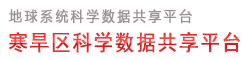 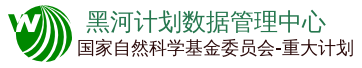 第三方应用有效集成
科技云应用服务引领
LAMOST数据服务
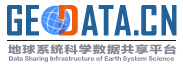 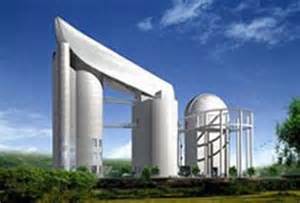 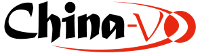 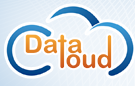 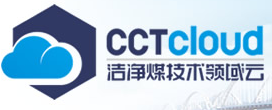 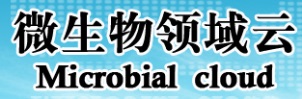 科学数据云
用户数33万
2014年访问量1亿次
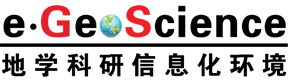 中国科技网通行证
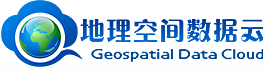 领域云
服务集成
天文学
干细胞与生物医药
高寒环境观测
空间科学
Duckling平台
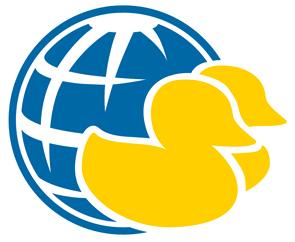 基础资源服务集成
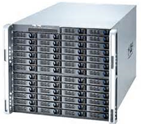 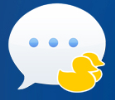 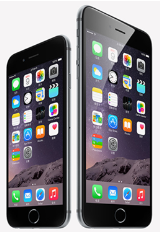 高能物理
微生物
全球变化生态学
煤炭能源
科技网云应用服务
会议平台服务114个研究所、1285个会议、注册9万人次。
团队文档库拥有团队6500个、注册用户8.6万人，月活2万人。
科信服务45个研究所/课题组，并发在线500人。
科研主页中个人主页数超过6700人，机构主页693个。
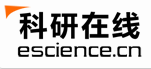 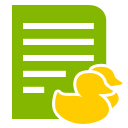 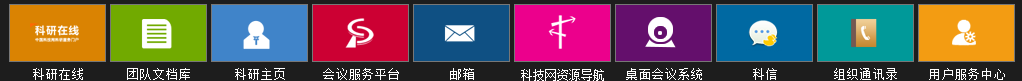 科技网通行证开发文档
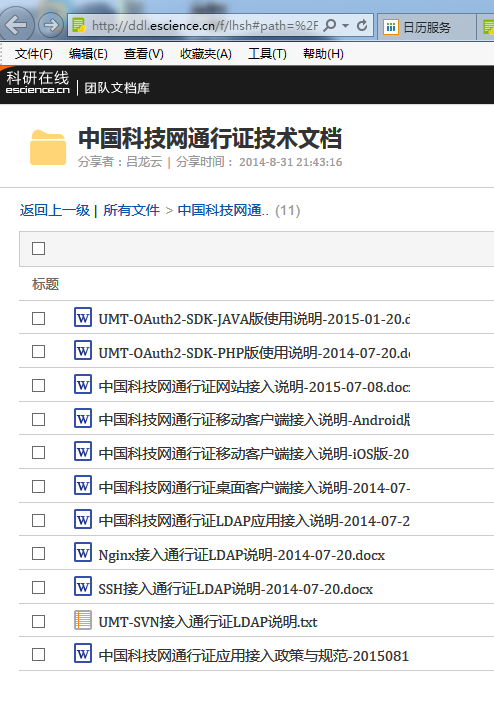 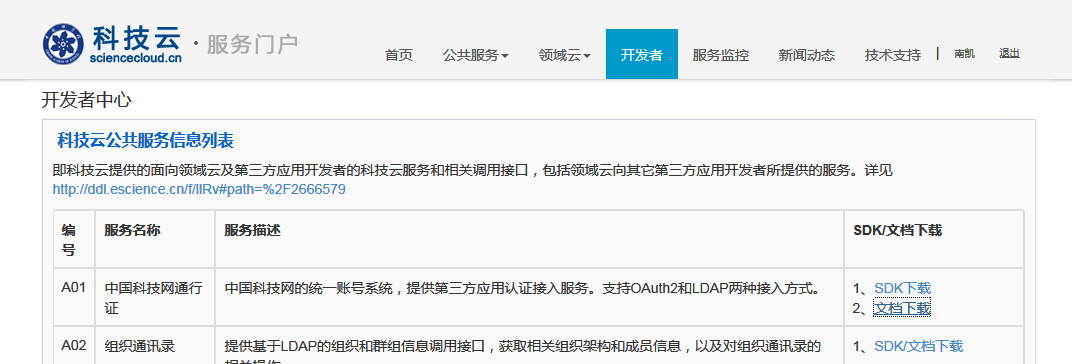 联盟认证技术选择
SAML is a set of standards that have been defined to share information about who a user is, what his set of attributes are, and give you a way to grant/deny access to something or even request authentication. 
OAuth is more about delegating access to something. You are basically allowing someone to "act" as you. Its most commonly used to grant access APIs that can do something on your behalf.
SAML – single sign-on for enterprise users
OAuth – API authorization between applications
OpenID – single sign-on for consumers
SAML, OAuth and OpenID all facilitate different intentions via a common underlying mechanism, which is redirection to a service provider/identity authority for some private interaction, followed by redirection to the originating third party app.
SAML 2.0
OAuth2
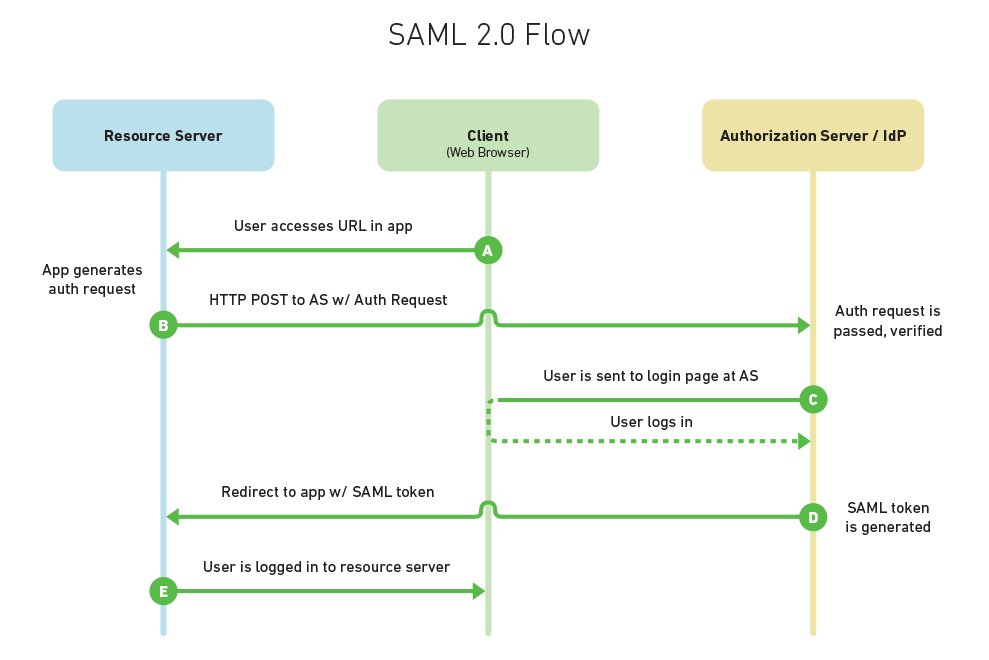 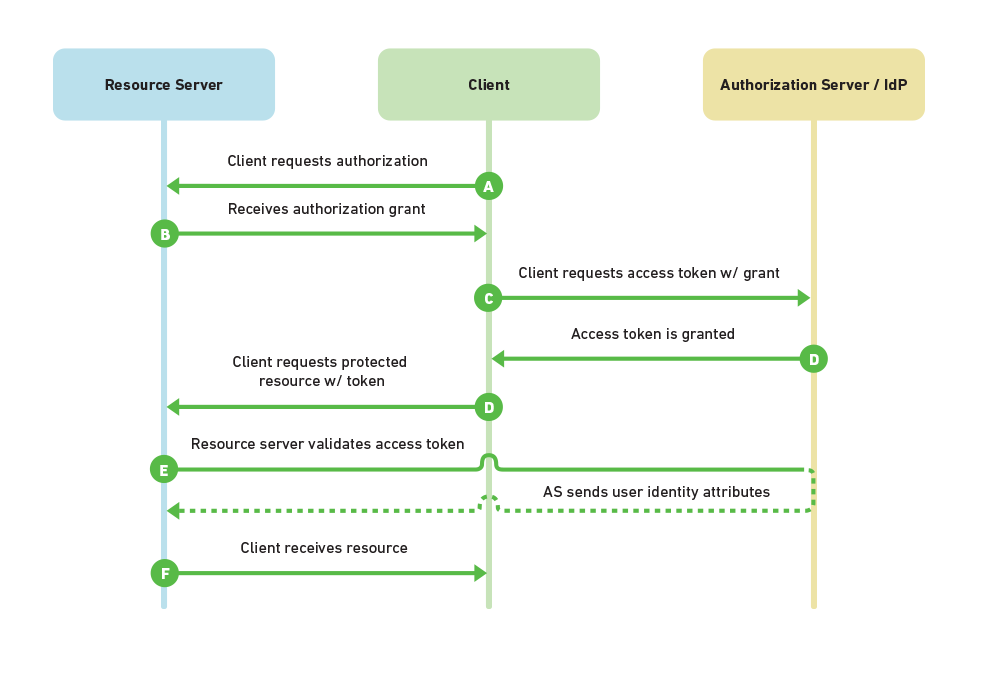 SAML’s limitation of the HTTP POST binding for native mobile apps 

OAuth2 doesn't assume the Client is a web-browser whereas the default SAML Web Browser SSO Profile does.
“OAuth is for Authorization, not Authentication”

But – Facebook, Twitter, Salesforce, and Google and thousands of sites using them for authenticating and authorizing users

科技网通行证当前主要支持OAuth2
也支持LDAP
团队文档库
DDL
统一通信dChat
科研活动dHome/CSP
应用集市
Duckling是以支持团队协作为核心的云应用平台
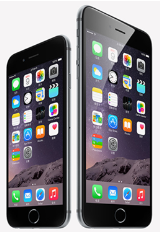 @2014
通行证UMT
云存储CLB
组织通讯录VMT
运营管理COS
国际学术网络无线漫游
eduroam国际WiFi漫游服务/eduroam CN
中国科技网运营eduroam CN顶节点（中国大陆）
国内已有高校和研究所8家（正在接入3家）
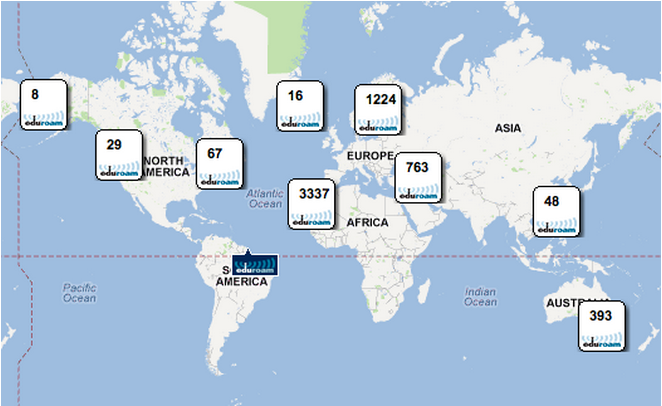 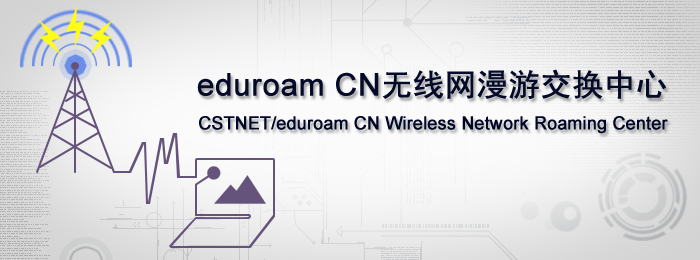 采用Radius技术实现联盟认证，需要一定的运维投入
CSTNET-Roam
省去设备和运维投入，购买服务
账号管理简单高效
使用中国科技网通行证，统一账号既方便最终用户使用，也便于研究所管理（提供组织通讯录工具）
方便安全
一次认证后，当网络在范围内时自动连接且无需再次认证；WPA2-AES加密无线传输
网内漫游
CSTNET-Roam联盟成员单位园区中SSID为CSTNET的无线信号，均可接入；
国际漫游
可免费加入eduroam
推广期内科技网将赠送互联网带宽用于无线漫游服务 http://service.cstnet.cn
总结
欢迎使用科技云！
通过“资源池”更有效地共享、互助
没有好的网络，云只是空中楼阁
无线漫游，随时随地享受云服务

路还很长
http://sciencecloud.cn
谢谢！